Domácí zvířata a  jejich mláďata
Kočka, kocour domácí               Kotě
Pes, fena                        Štěně
Husa, houser                   Housata
Kohout, slepice                  Kuře
Kachna, kačer             Kachňata
Kůň, kobyla                   Hříbě
Býk, kráva                             Tele
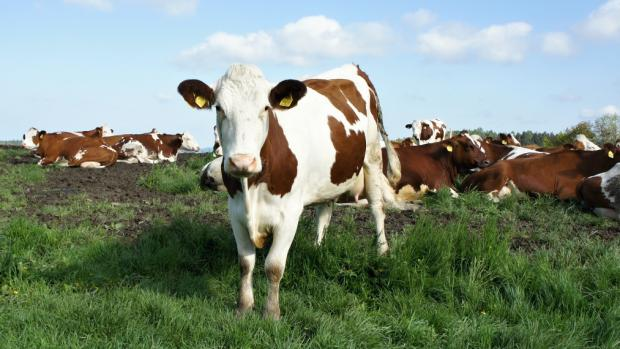 Koza, kozel                               Kůzle
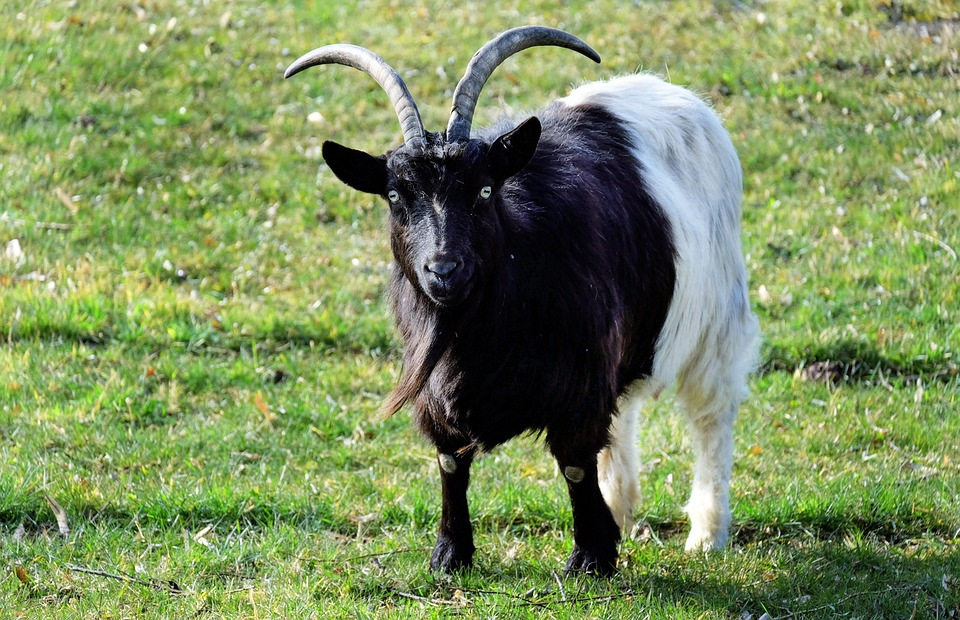 Ovce, beran                   Jehně
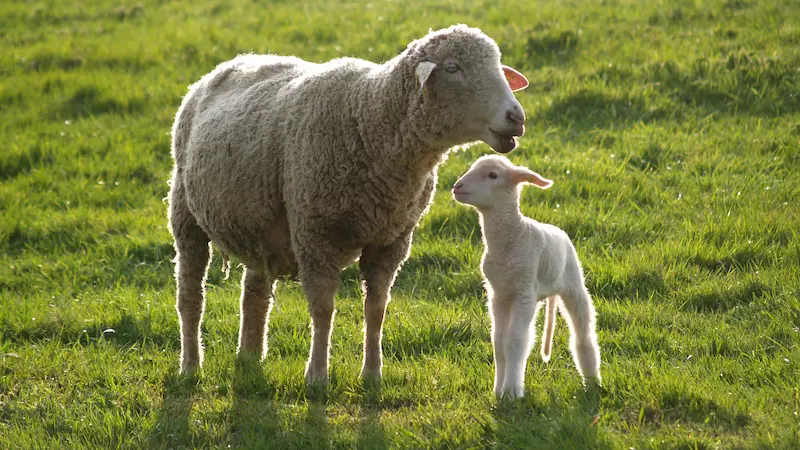